TEKNOLOJİ VE TASARIM
DERSİ
Teknoloji ve Tasarım Öğreniyorum
Teknoloji ve Tasarım Öğreniyorum
Teknoloji Nedir?
Teknoloji, insanların gereksinimlerine(ihtiyaçlarına)  uygun yardımcı araç ve aletlerin yapılması veya  üretilmesi için, gerekli olan yetenek ve bilgidir.


 Örneğin; ülkemizde rüzgar türbinleri üretilebilmesi için  gerekli bilgi, beceri ve alt yapının olması, ülkemizde bu  alanda teknolojinin olduğunu gösterir.
Teknoloji ve Tasarım Dersi Öğretim Programı
Teknoloji ve Tasarım Öğreniyorum
Teknolojinin, insanlık tarihinde bilim ve mühendislikten  önce ortaya çıktığını söylemek mümkündür.

Örnek olarak eski zamanlar da insanlar beslenme ihtiyacını  karşılamak için ellerinde bulanan aletleri (ağaçları, çalıları)  kullanarak mızraklar yaptılar. (Dikkat edersek mızrak yapımı  gördüğünüz gibi ihtiyaçtan doğdu) Hayvanları izleyerek  avlandılar.
Teknoloji ve Tasarım Öğreniyorum
Teknolojinin	Önemi Nedir?
Günümüzde insanların ihtiyaçları ve çeşitli konularda  sorunları vardır. Bu sorunları çözebilmek ve ihtiyaçları  gidermek için teknolojiye ihtiyaç duyulur.

Ayrıca teknoloji bir ülkenin kalkınması ve gelişmesi içinde
çok önemli rol oynamaktadır.
Teknoloji ve Tasarım Öğreniyorum
Teknolojinin	Faydaları Nelerdir?
Teknoloji sayesinde bilgi alışverişi kolaylaşmıştır. Dünyanın  öteki ucunda gerçekleşen bir olaydan anında haberimiz  olabilmektedir.
Bilgisayarlar, akıllı telefonlar ve internet sayesinde zaman  ayırıp yapılması gereken işler, oturduğumuz yerden hemen  yapılabilir hale gelmiştir.
Sağlık alanında hastalıkların erken teşhisi sağlanmakta aynı  zamanda daha kolay çözüm bulunabilmektedir.

Teknoloji sayesinde ulaşım ileri seviyelere çıkmış, kolaylaşmış
ve konforlaşmıştır.

İnsanların hayatı hemen her alanda kolaylaşmıştır.
Teknoloji ve Tasarım Öğreniyorum
Teknolojinin	Zararları Nelerdir?
İnsanları tembelleştirmiş, hazıra alıştırmıştır.
İnsanların birbirleri ile iletişimi azalmış, insanların sosyalleşmesinin önüne
geçer olmuştur.
Sosyal paylaşım siteleri, online oyunlar, akıllı cep telefonları ile bireylerde  bağımlılık artmıştır.
Makineleşme, fabrika ve taşıtların teknoloji sebebiyle artması her gün  çevreye zehirli gazların yayılmasına sebep olmaktadır.

Büyük tehlike taşıyan kimyasal silahlar, teknoloji sayesinde üretilmektedir.
Makineleşme ile birlikte insan gücüne olan ihtiyaç azalmış bu da işsizliği  doğurmuştur.
Teknolojinin en büyük zararı ise gittikçe daha tehlikeli boyuta gelen küresel  ısınmadır.
Teknoloji ve Tasarım Öğreniyorum
Teknoloji İçerisinde Geçen Bazı Kavramlar:
Bunlar;
Buluş,
İcat,
Keşif,
İnovasyon,
Bilim,
Teknik,
Teknoloji,
Endüstri,
Endüstri 4.0
gibi kavramlardır.
Teknoloji ve Tasarım Öğreniyorum
Bilim: Evrenin ya da olayların bir bölümünü konu olarak seçen,  deneysel yöntemlere ve gerçekliğe dayanarak yasalar çıkarmaya  çalışan düzenli bilgi.

Teknik: Bir bilim, sanat ya da meslek dalında kullanılan  yöntemlerin tümü.

Teknoloji: İnsanların gereksinimlerine(ihtiyaçlarına) uygun  yardımcı araç ve aletlerin yapılması veya üretilmesi için, gerekli  olan yetenek ve bilgidir.

Endüstri(Sanayi): Devamlı veya belli zamanlarda, makina ve  benzeri araçlar kullanarak bir madde veya gücün niteliğini veya  biçimini değiştirerek toplu üretimde bulunan faaliyet dalıdır.
Teknoloji ve Tasarım Öğreniyorum
Endüstri 4.0: Bir diğer adı 4.Sanayi Devrimi olan Endüstri  4.0, geleneksel sanayiyi bilgisayarlaşma yönünde teşvik etme  ve yüksek teknolojiyle donatması projesidir.
Endüstri 4.0 terimi ilk olarak 2011 yılında Almanya’nın  Hannover şehrindeki Fuar da kullanıldı.
Endüstri 4.0 ile sanayide üretimin, tamamen insansız
fabrikalarda birbirleriyle haberleşen robotlar ve makineler
tarafından yapılması planlanmaktadır.
Günümüzde Karanlık Fabrikalar olarak da bilinmektedir. Bir
başka deyişle ışıkların söndürüldüğü fabrikalar,
tamamen otomatik sistemlerle donatılmış ve bünyesinde  hiçbir insanın varlığına ihtiyaç duymayan yapılardır.
Önümüzdeki 20 yıl içinde Endüstri 4.0’ın üretime tam
anlamıyla hakim olacağı söylenmektedir.
Teknoloji ve Tasarım Öğreniyorum
Endüstri 4.0’ın Oluşumu:
Teknoloji ve Tasarım Öğreniyorum
Endüstri 4.0’ın Oluşumu:
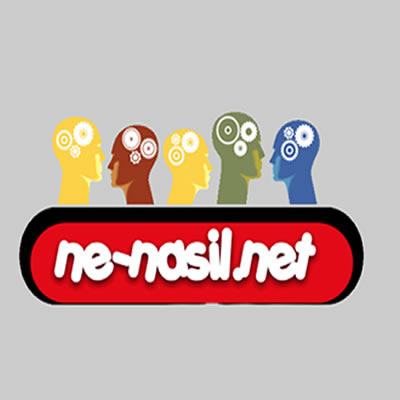 Teknoloji ve Tasarım Öğreniyorum
Tasarım Nedir?
“Tasarım, bir ürünün tümü, veya bir parçası veya
üzerindeki süslemenin, çizgi, şekil, biçim, renk,  doku, malzeme veya esneklik gibi insan duyuları ile  algılanan çeşitli unsur veya özelliklerinin
oluşturduğu bütünü ifade eder.”

Neden Tasarım?
Yapılan araştırmalar, tüketici ürün tercihinde marka, kalite, fiyat, ürün özellikleri gibi unsurların yanı sıra ürünlerin  dış görünümünün de oldukça etkili olduğunu göstermektedir. Hatta çoğu zaman tüketiciye aynı kaliteyi sunan iki  ürün arasında, dış görünüş ürün tercihinde en etkin rolü üstlenmektedir.
Teknoloji ve Tasarım Öğreniyorum
Tasarımın Alanları Nelerdir?
Tasarım, Endüstriyel Tasarım, Grafik Tasarım, Mimari ve Çevre Tasarımı alanlarından oluşmaktadır.

Endüstriyel Tasarım: makineler, teknolojik ürünler,  mutfak malzemeleri, beyaz eşyalar ve diğer benzer  ürünlerin üç boyutlu olarak tasarlanması ve
geliştirilmesidir.

Grafik Tasarım: broşür, afiş, kitap, dergi vb. okunan  ve izlenen görüntülerin tasarımını yapmaktır.

Mimari ve Çevre Tasarımı: bina, peyzaj ve iç mekan  tasarımını kapsayan oldukça geniş bir çalışma  alanıdır.
Teknoloji ve Tasarım Öğreniyorum
Teknoloji ve Tasarım Arasında Nasıl Bir İlişki Vardır?

Teknoloji ile tasarım iç içedir. Bir şey ilk önce tasarlanır daha sonra
uygulamaya konur. Teknolojinin gerçekleşmesi için tasarımdan
geçmesi gerekir.

Mesela; Teknolojik alet olan buzdolabını yapmak için ilk önce  rengini, büyüklüğünü ve buna benzer özelliklerini tasarlamak  gerekir. Daha sonra tasarladığımız buzdolabını işlemden geçirip  hazır hale getiririz.
Teknoloji ve Tasarım Öğreniyorum
Teknoloji ve Tasarım Ürünlerine Örnekler:
Teknoloji
Tasarım
Cep Telefonu
Cep telefonunun ele uygun
ergonomik boyutları
Uçaklar
Uçakların havada süzülmesini  sağlayan ve hava akımının  kanatların altından akmasını  sağlayan aerodinamik şekli.
Teknoloji ve Tasarım Öğreniyorum
Dünyada ve Türkiye’de Teknoloji:
Gelişen ve değişen dünyada ülkelerin ekonomik güçleri teknolojiyle doğru
orantılıdır. Teknolojisi gelişmiş ülkeler genellikle ekonomik anlamda rahat ve diğer
ülkelere açılabilen ülkelerdir.

Örneğin ; Teknolojik gelişme sağlayan telefon markaları ve bu telefon markalarına  sahip ülkelerin ekonomileri büyük ölçüde gelişmiştir. Amerika, Japonya, Çin gibi  ülkelerin ekonomisinin büyümesinde bu ve benzeri firmaların başrol oynadığı
söylenebilir.

Dünyada Teknolojide ilk sıralarda yer alan Amerika, Japonya, Çin, Almanya,
GüneyKore gibi ülkeler Teknoloji alanında ARGE çalışmalarına çok yüksek paralar  harcamakta ve bu konuda araştırmalar yapmaktadır.

Ülkemiz ise Teknoloji alanında gelişmiş ülkelerin gerisinde kalmış, teknoloji satın  alan ülke konumundan halen çıkamamıştır. Ancak son zamanlarda özellikle  savunma sanayinde gerçekleştirilen projeler ülkemiz adına ümit vermektedir.